Day 6
Partition the following numbers
232

387

2768
1459
7205
73,217

30,213

42,981
Write down the even numbers:
306              29                   24                  402              500 
650              61                   23                  94                  207
Write down 6 other even numbers:
Add these numbers using the column method
23 + 45 = 

336 + 176 = 

2134 + 2249 =
6
Fractions
WALT:
Revise fractions
 
WILF:
Identify fractional values by creating a Fraction Sundae
We do
Fractions
Which of the shapes below have equal parts and can therefore be written as a fraction:
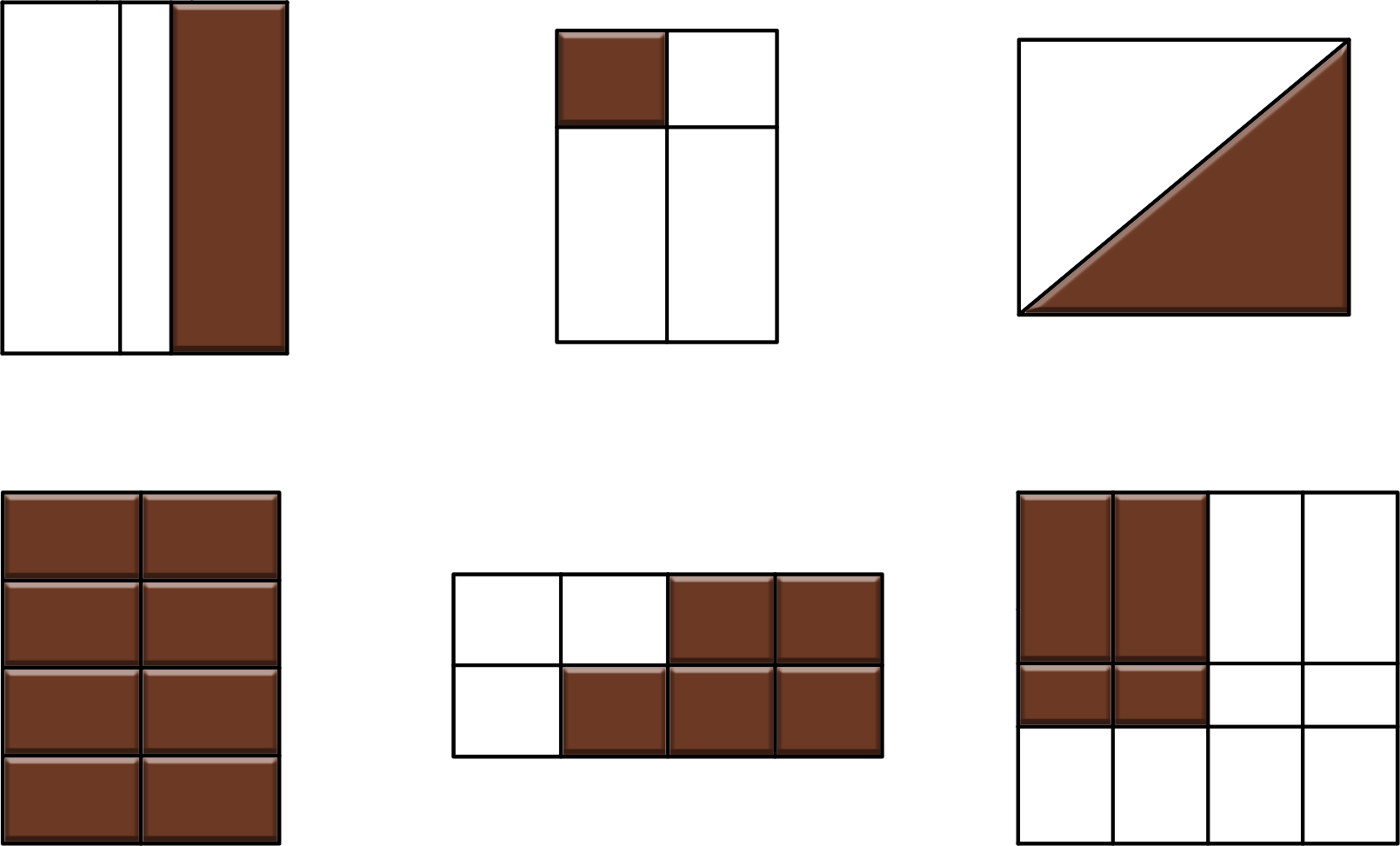 A
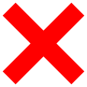 B
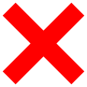 C
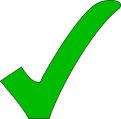 D
E
F
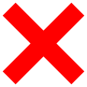 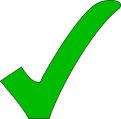 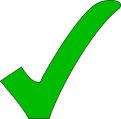 You do
Fractions
What fraction of the shape is shaded?
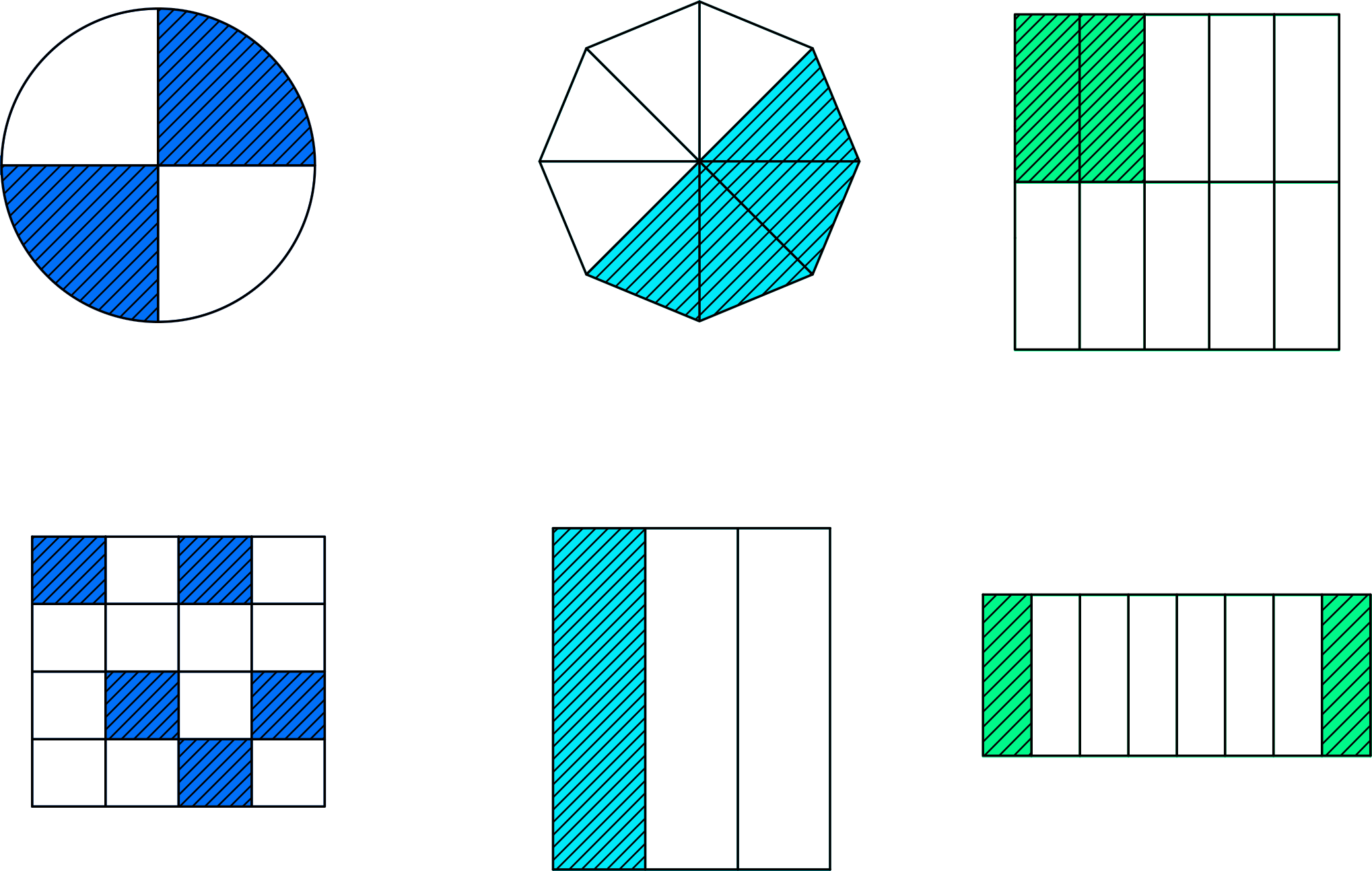 2
4
2
A
B
C
4
8
10
5
1
2
D
E
F
16
3
8
Equivalent Fractions
You do
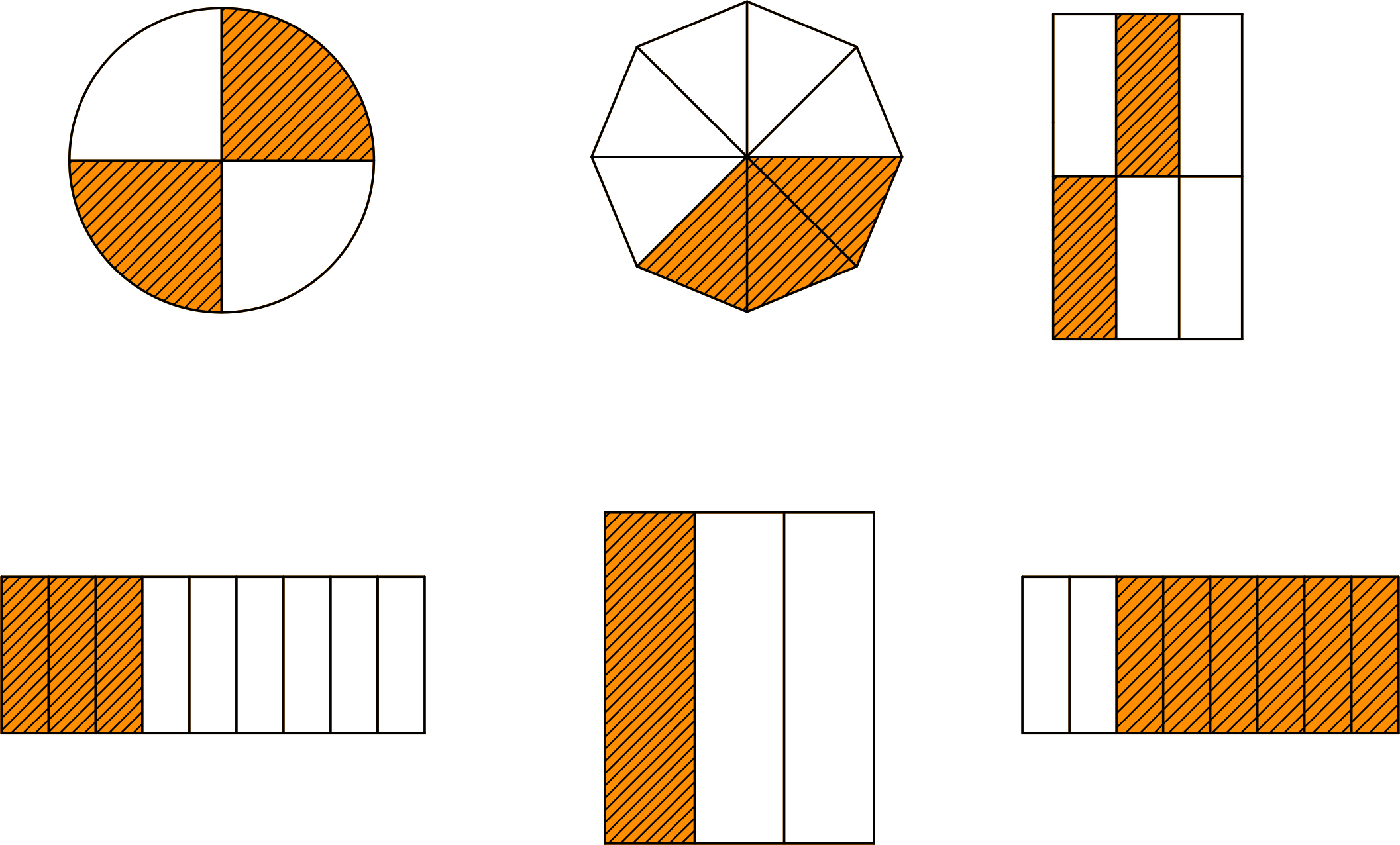 1
Which fractions shows:
3
A
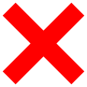 B
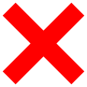 C
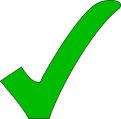 D
E
F
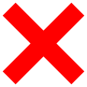 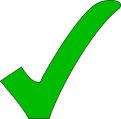 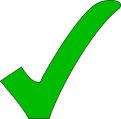 We do
Equivalent Fractions
Use the Golden Rule to find 3 equivalent fractions for these fractions:
4
__
2
__
6
3
3
2
__
__
4
4
2
2
__
__
8
5
We do
Equivalent Fractions
1
0
1
3
4
3
6
1
1
4
8
2
4
8
4
8
4
6
6
12
We do
Equivalent Fractions
1
0
1
3
4
3
6
1
1
4
8
2
4
8
4
8
4
6
6
12